Tropical Temperate Troughs
Lee-ann Simpson
Definition
Tropical-temperate troughs (TTT) are troughs that connect westerlies with tropical disturbances and brings heavy rainfall to southern Africa. 
Generally, a channel of warm, moist air and associated deep convection extends from the NW to the SE
One of the signatures of the TTT is strong inflow of tropical moisture by a low-level jet at 850 hPa 

(Todd & Washington 1999)
Document reference: RTC-PRE-047.2               Date of last revision: 17 July 2019
2
Frequency of occurrence
Document reference: RTC-PRE-047.2               Date of last revision: 17 July 2019
3
Day 1
Document reference: RTC-PRE-047.2               Date of last revision: 17 July 2019
4
Day 2
Document reference: RTC-PRE-047.2               Date of last revision: 17 July 2019
5
Document reference: RTC-PRE-047.2               Date of last revision: 17 July 2019
6
Day 3
Document reference: RTC-PRE-047.2               Date of last revision: 17 July 2019
7
Document reference: RTC-PRE-047.2               Date of last revision: 17 July 2019
8
Synoptic Analysis
Document reference: RTC-PRE-047.2               Date of last revision: 17 July 2019
9
Rainfall distribution
Day 1
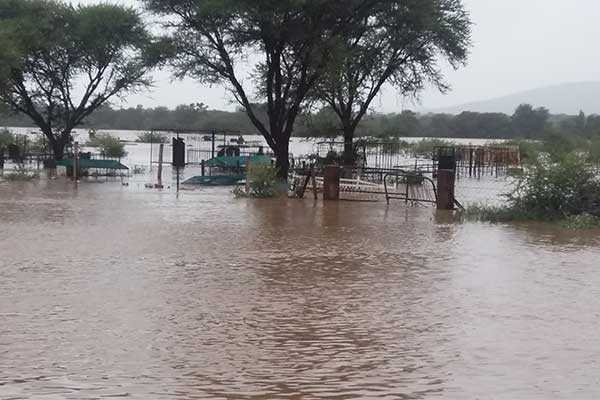 Washington and Todd 1998
Document reference: RTC-PRE-047.2               Date of last revision: 17 July 2019
10
Day 2
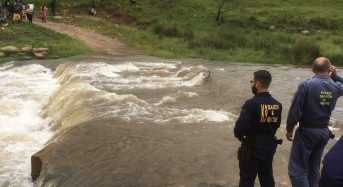 Washington and Todd 1998
Document reference: RTC-PRE-047.2               Date of last revision: 17 July 2019
11
Day 3
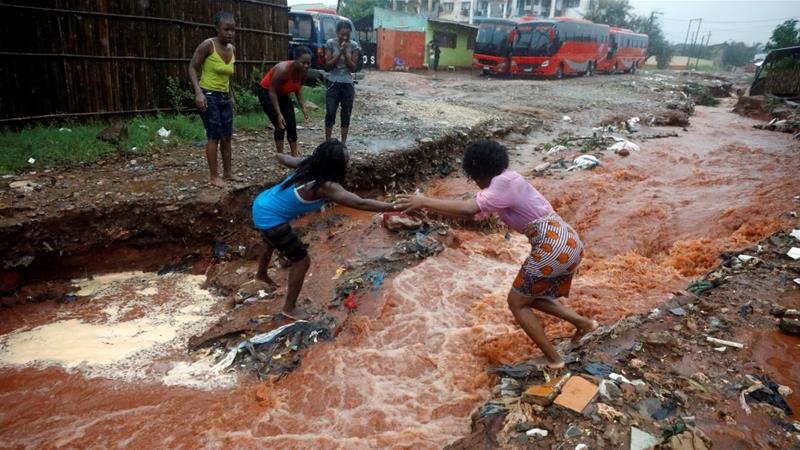 Washington and Todd 1998
Document reference: RTC-PRE-047.2               Date of last revision: 17 July 2019
12
Day 4
Washington and Todd 1998
Document reference: RTC-PRE-047.2               Date of last revision: 17 July 2019
13
Impact based alerts
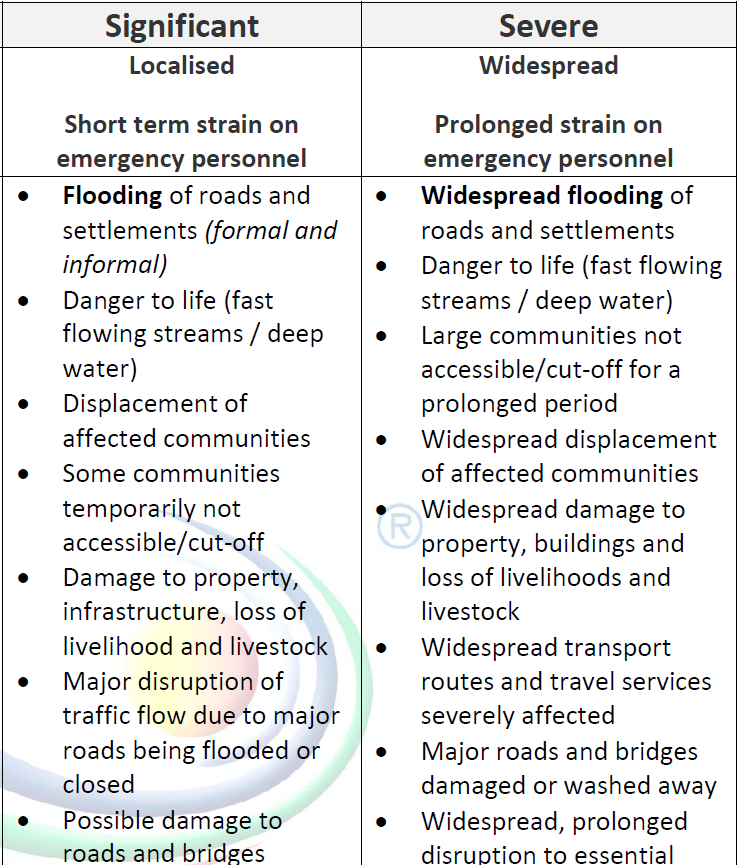 RAINFALL
Document reference: RTC-PRE-047.2               Date of last revision: 17 July 2019
14